Quadratische GleichungenAllgemeine und Normierte Form - Überblick
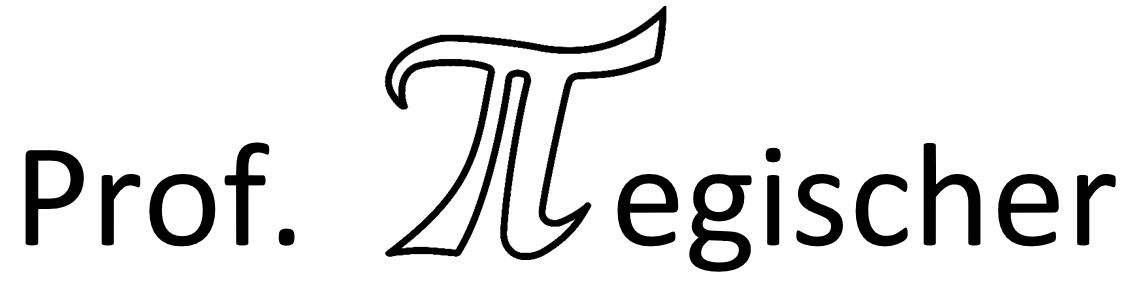 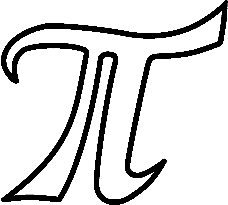 Lösen quadratischer Gleichungen
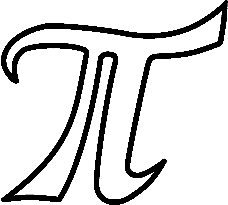 Allgemeine und Normierte Form
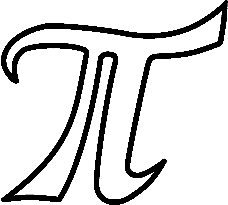 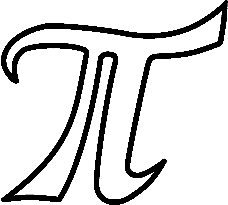 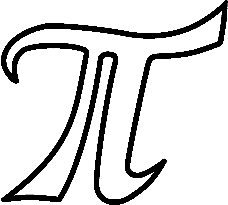 a. Kleine Lösungsformel
b. Ergänzung auf ein vollständiges Quadrat
Ausblick – nächstes Lernvideo
Quadratische GleichungenDiskriminante
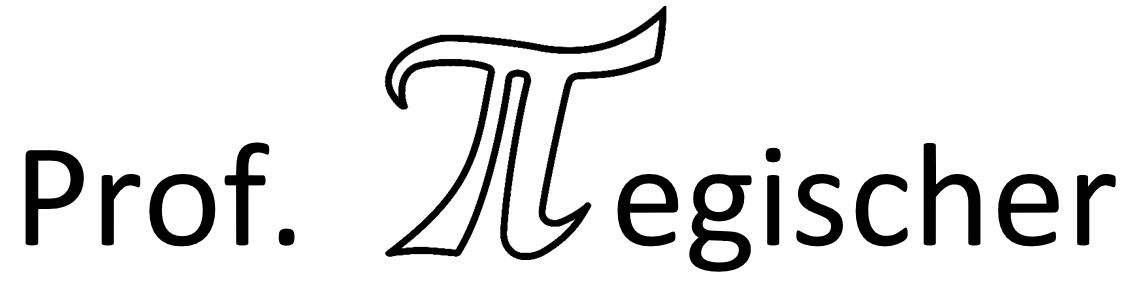